Attorney Client Privilege for Patents
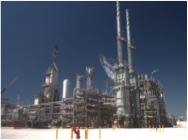 Why is this important?
What is it?
Outside counsel v. inside counsel
Waiver
Special Topics
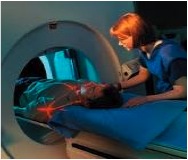 © 2015-2017 Kagan Binder, PLLC
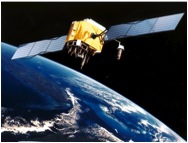 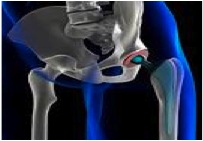 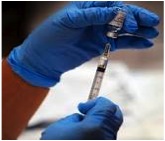 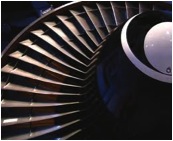 The Party with secrets wins.  The Party without secrets loses.
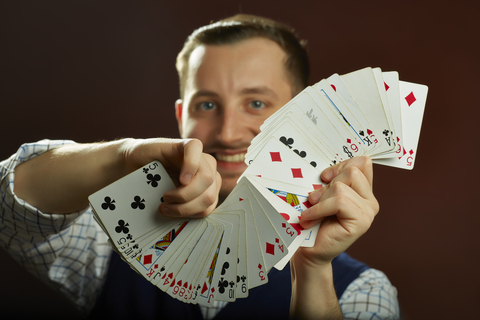 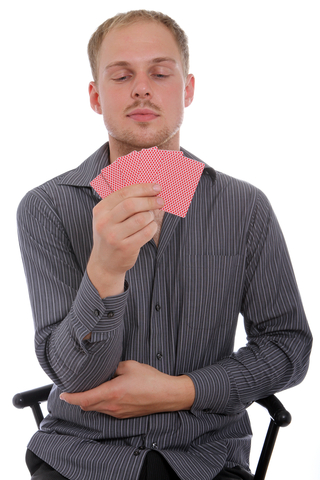 © Robseguin | Dreamstime.com - Man Playing Cards Photo
© Robseguin | Dreamstime.com - Man Playing Cards Photo
The Party with secrets wins.  The Party without secrets loses.
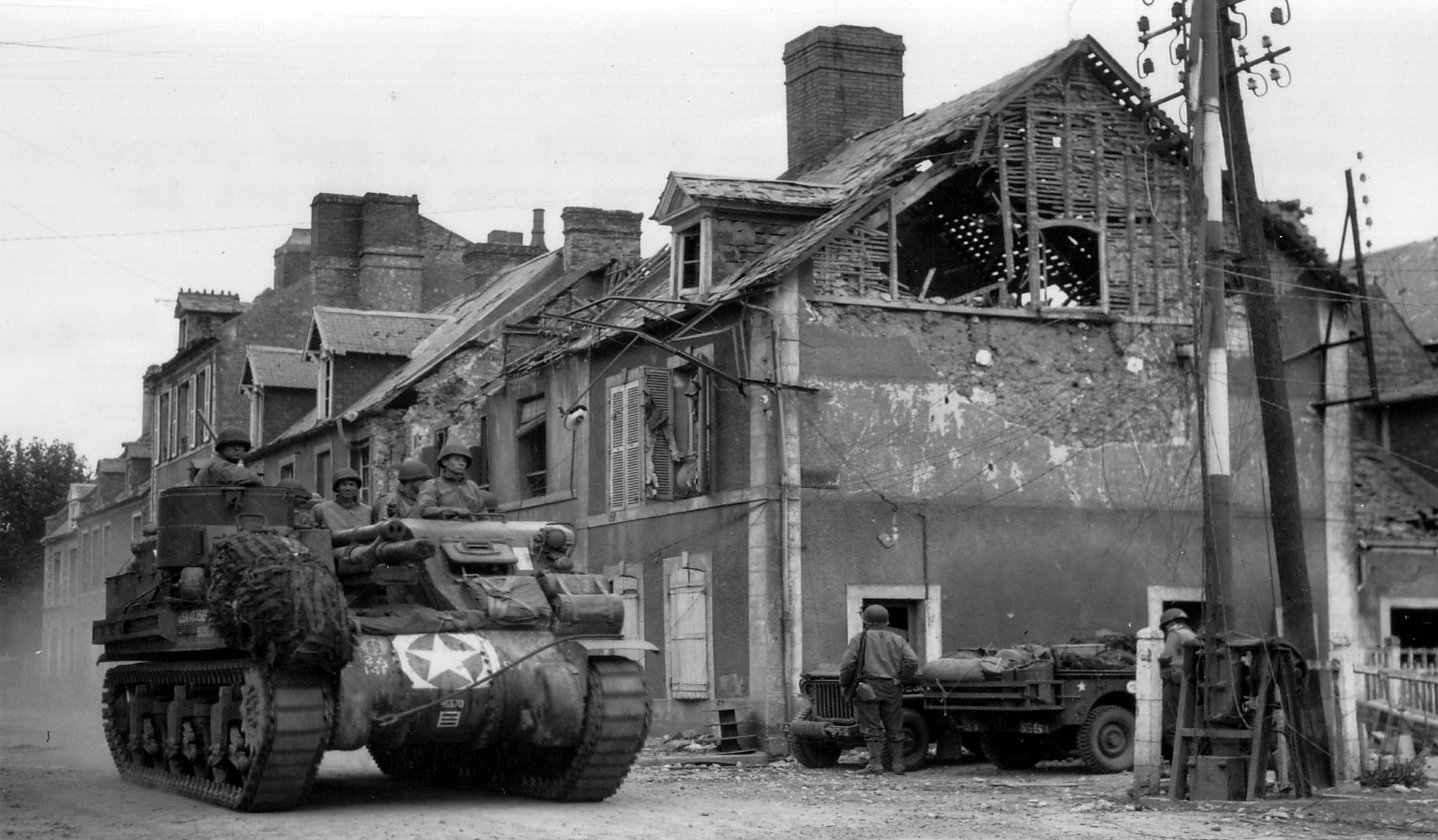 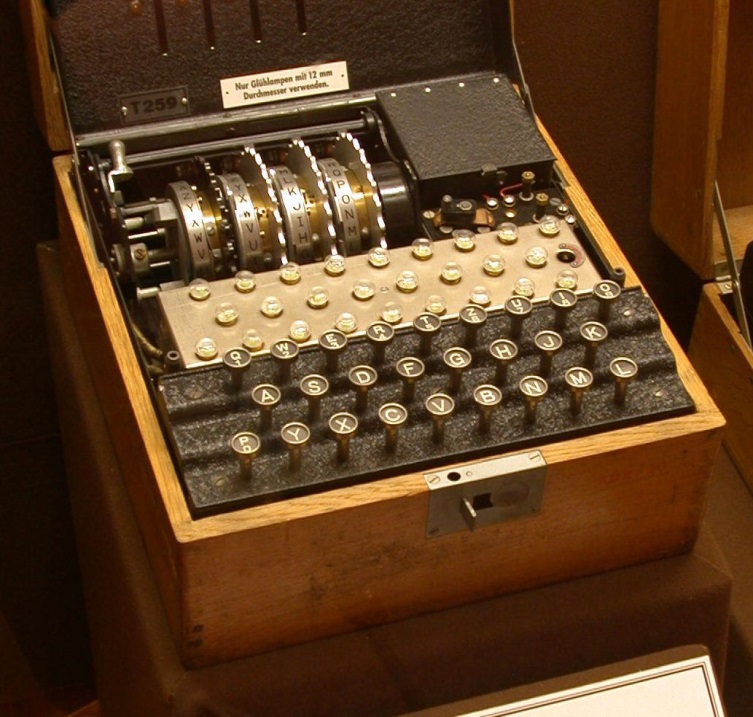 The Party with secrets wins.  The Party without secrets loses.
Attorney-client communications are highly sensitive!
Legal advice
Legal strategies
Party who knows what other party is thinking has huge advantage
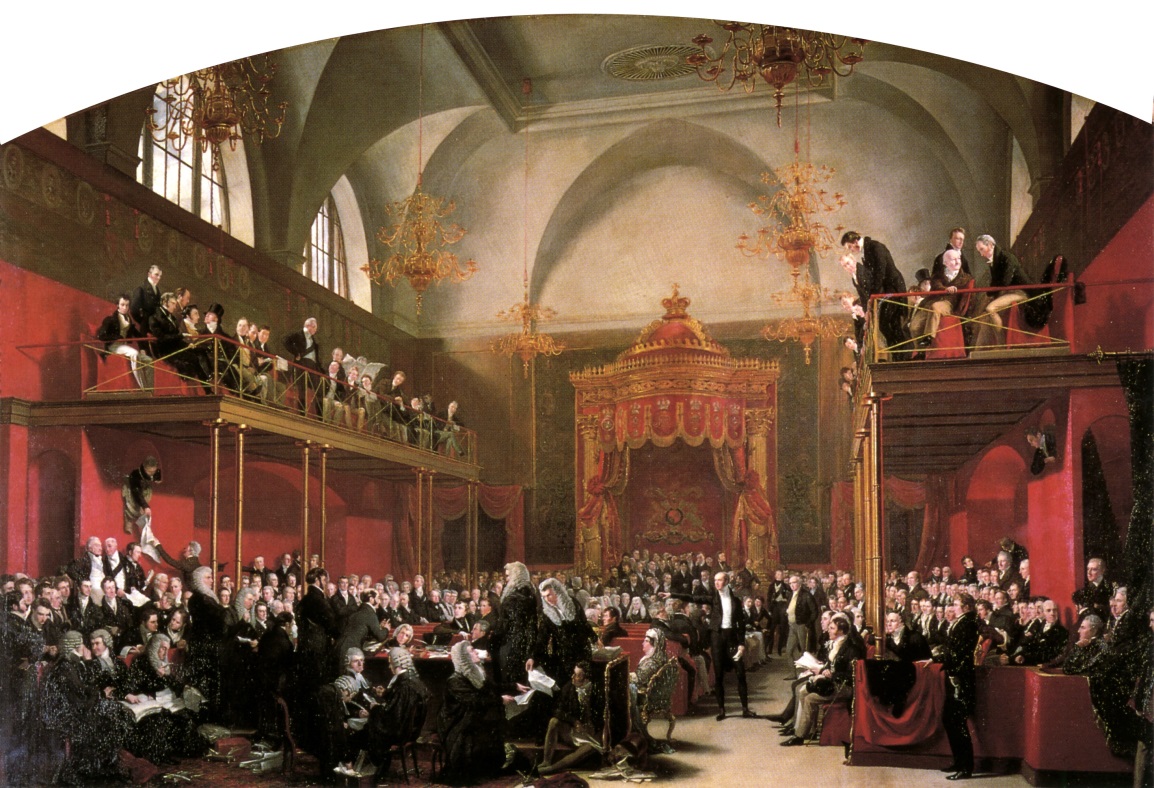 Problem: It’s hard to keep secrets in legal disputes.
Both parties must tell other side everything they know.
Presentations
Voice recordings
Videos/models
Testimony
Drawings
Specifications
Documents
Emails
Pictures
Letters
Attachments
Notes
Reports
Confidential or public
$$$ Penalties for failing to comply
Lose credibility with judge
Forfeit claims or defenses
Both must tell other side everything they know.
Presentations
Voice recordings
Videos/models
Testimony
Drawings
Specifications
Documents
Emails
Pictures
Letters
Attachments
Notes
Reports
But, there is an important exception. . .
Confidential or public
Penalties for failing to comply
Lose credibility with judge
Both must tell other side everything they know.
Presentations
Voice recordings
Videos/models
Testimony
Drawings
Specifications
Documents
Emails
Pictures
Letters
Attachments
Notes
Reports
No need to disclose PRIVILEGED attorney-client communications.
You don’t want your attorney to blab
You yourself don’t want to blab
Confidential or public
Penalties for failing to comply
Lose credibility with judge
Key to winning litigations
Key to company success.
CAUTION:  Take away the right message
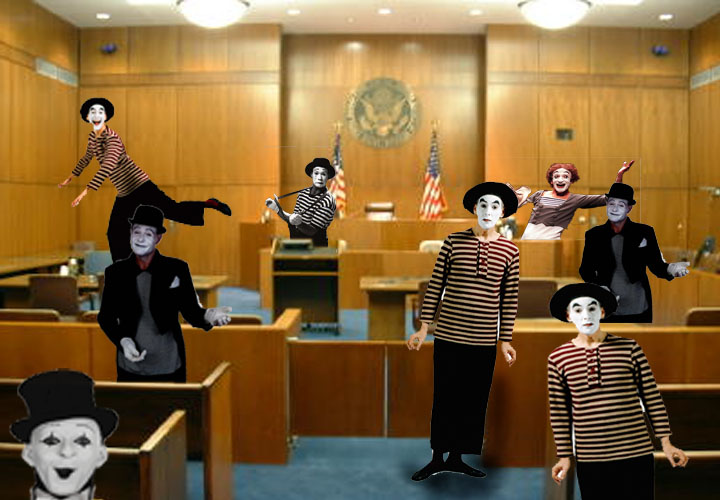 The wrong messages:
Business communications are bad.
Avoid business communications.
CAUTION:  Take away the right message
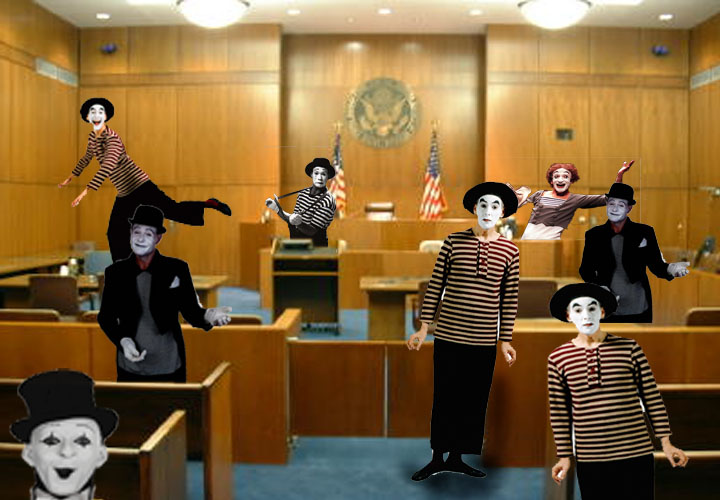 The wrong message:
Business communications are bad.
Avoid business communications.
Recognize communications where privilege is important
Plan and manage privileged communications
Ask for help first
Privilege is different, depending on where you litigate.
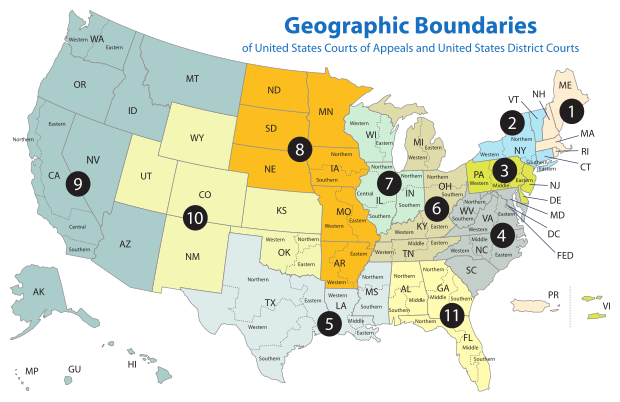 What is protected?
I swear to tell the truth, the whole truth, and nothing but the truth . . .  Unless it’s privileged.
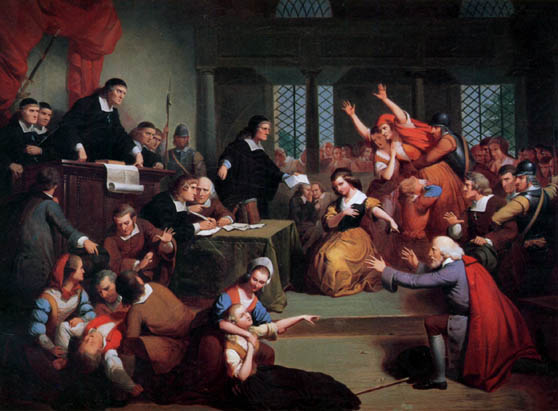 Protects legal (NOT BUSINESS) communications
Prohibits attorney from blabbing (ethics duties, too).
Protects client and attorney from being compelled to disclose protected communications
What is protected?
And then what did you ask your attorney?
Objection!  Privileged!
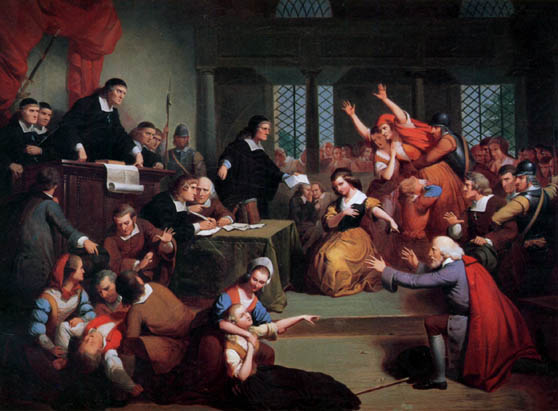 Some communications(legal not business) 
Prohibits attorney from blabbing.
Protects client from being compelled to disclose protected communications
Lasts forever. . . . . . Unless waived/exempt/bullied
Attorney Client Privilege Checklist
Communication (written, verbal, nonverbal)
Between attorney and client (actual or prospective)**
In Confidence
For purpose of legal advice
Attorney Client Privilege Checklist
X
Communication (written, verbal, nonverbal)
Between attorney and client (actual or prospective)**
In Confidence
For purpose of legal advice
X
X
X
Attorney Client Privilege Checklist
X
Communication (written, verbal, nonverbal)
Between attorney and client (actual or prospective)**
In Confidence
For purpose of legal advice
X
X
Attorney Client Privilege Checklist
X
Communication (written, verbal, nonverbal)
Between attorney and client (actual or prospective)**
In Confidence
For purpose of legal advice
X
Most fights
X
Most courts use similar checklist, slightly different words
Courts interpret the checklist differently
Often two different camps
Privilege or No Privilege?
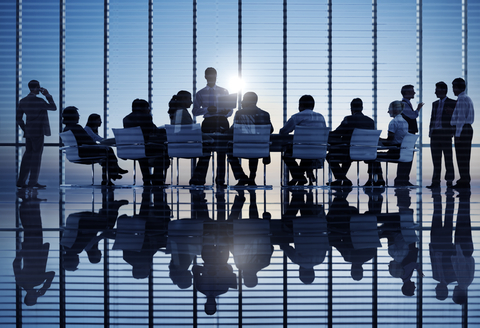 1
© Americanspirit | Dreamstime.com - Large Crowd Of People At Event Photo
Good Guys personnel are in a meeting discussing whether to hire design firm or design holographic mirror internally.
No attorney present
Privilege or No Privilege?
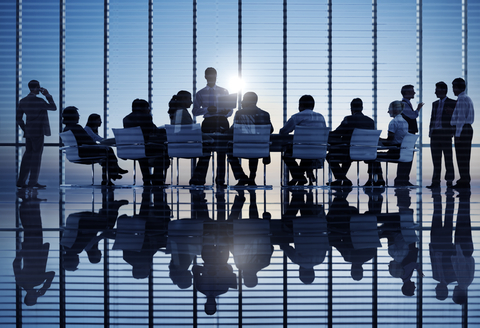 2
© Americanspirit | Dreamstime.com - Large Crowd Of People At Event Photo
Good Guys personnel are in a meeting discussing whether to hire design firm or design holographic mirror internally.
Attorney present
Privilege or No Privilege?
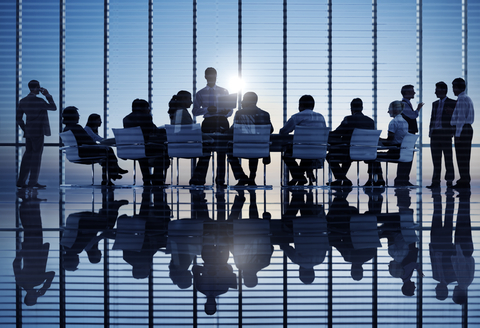 3
© Americanspirit | Dreamstime.com - Large Crowd Of People At Event Photo
Good Guys personnel are in a meeting discussing legal ramifications of hiring a design firm or developing inhouse. 
Attorney present
Privilege or No Privilege?
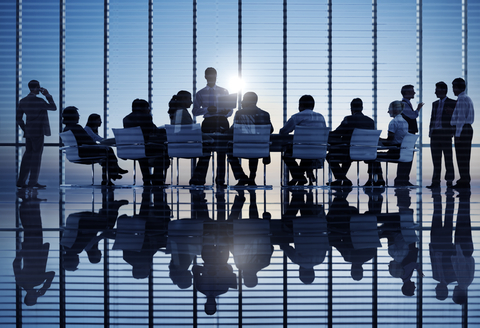 4
© Americanspirit | Dreamstime.com - Large Crowd Of People At Event Photo
Good Guys personnel are in a meeting discussing legal ramifications of hiring a design firm or developing inhouse. 
Attorney present.  Third party consultant present.
Privilege or No Privilege?
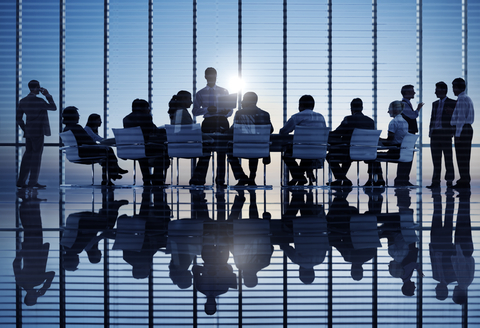 4
Agents of the lawyer or client may be privy to lawyer-client communications without the privilege being lost so long as the involvement of the agent facilitates the rendering of legal advice.
Common interest?
© Americanspirit | Dreamstime.com - Large Crowd Of People At Event Photo
Good Guys personnel are in a meeting discussing legal ramifications of hiring a design firm or developing inhouse. 
Attorney present.  Third party consultant present.
Privilege or No Privilege?
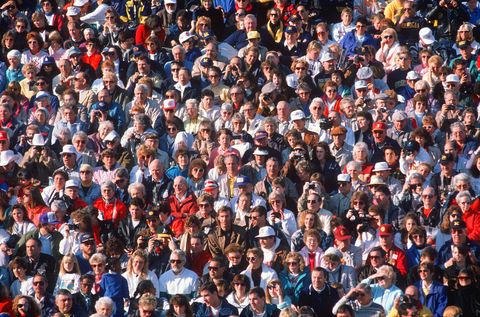 5
© Americanspirit | Dreamstime.com - Large Crowd Of People At Event Photo
ALL Good Guys personnel are in a meeting discussing legal ramifications of hiring a design firm or developing inhouse. 
Attorney present
Privilege or No Privilege?
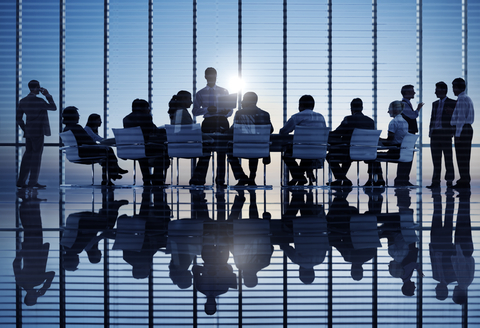 6
© Americanspirit | Dreamstime.com - Large Crowd Of People At Event Photo
Good Guys personnel are in a meeting discussing legal ramifications of hiring a design firm or developing inhouse.   Also discussing whether power draw of heater controller is too high.
Attorney present.
Privilege or No Privilege?
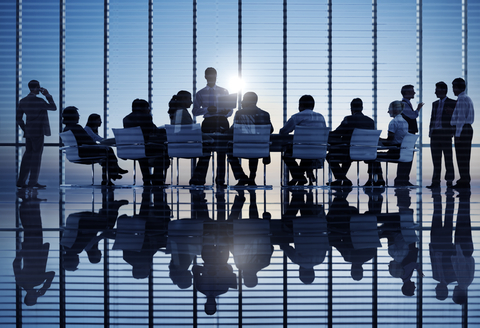 7
“Reverse Attorney”
© Americanspirit | Dreamstime.com - Large Crowd Of People At Event Photo
Good Guys personnel are in a meeting discussing legal ramifications of hiring a design firm or developing inhouse. 
No attorney present.
Privilege or No Privilege?
CONFIDENTIAL AND PRIVILEGED

Technical technical technical.  Business.
Technical technical technical.  Business.
Technical technical technical.  Business.
Technical technical technical.  Business.
Technical technical technical.  Business.
Technical technical technical.  Business.
Technical technical technical.  Business.
Calling something privileged does not make it privileged

Real purpose of content controls.

This behavior can jeopardize privilege more widely.
Privilege or No Privilege?
CONFIDENTIAL AND PRIVILEGED

To:  Attorney
CC:  Attorney
From:  Sally in the lab

Technical technical technical.  Business.
Technical technical technical.  Business.
Technical technical technical.  Business.
Technical technical technical.  Business.
Technical technical technical.  Business.
Technical technical technical.  Business.
Technical technical technical.  Business.
Sending to attorney does not make it privileged

Real purpose of content controls.

Business/technical, not legal.
Privilege or No Privilege?
CONFIDENTIAL AND PRIVILEGED

TO:  Attorney
From:  Bob in the Lab

I’m thinking legal.  Legal.  Legal.  Legal.  Therefore, Legal.  And moreover, legal, legal, legal. 

Legal.  Legal.  Legal.  Legal.  Therefore, Legal.  And moreover, legal, legal, legal.
Legal.  Legal.  Legal.  Legal.  Therefore, Legal.  

And moreover, legal, legal, legal.
Legal.  Legal.  Legal.  Legal.  Therefore, Legal.  And moreover, legal, legal, legal.

Thanks, no need to respond.
This is not privileged.

Real purpose of content controls.

Reverse attorney.
Privilege or No Privilege?
CONFIDENTIAL AND PRIVILEGED

To:  Attorney

Need legal help.  Some details.  A few more details.  Some concerns.  Some goals.
This is privileged.

Real purpose of content controls.

Seeking legal advice.

Classic privilege.
Privilege or No Privilege?
CONFIDENTIAL AND PRIVILEGED

From:  Attorney
To:  Business team with need to know

Legal.  Legal.  Legal.  Legal.  Therefore, Legal.  And moreover, legal, legal, legal.
Legal.  Legal.  Legal.  Legal.  Therefore, Legal.  And moreover, legal, legal, legal.
Legal.  Legal.  Legal.  Legal.  Therefore, Legal.  And moreover, legal, legal, legal.
Legal.  Legal.  Legal.  Legal.  Therefore, Legal.  And moreover, legal, legal, legal.
This is privileged.

Real purpose of content controls.

Classic privilege
Privilege or No Privilege?
CONFIDENTIAL AND PRIVILEGED

From:  Attorney
To:  Business team with need to know

Legal.  Legal.  Legal.  Legal.  Therefore, Legal.  And moreover, legal, legal, legal.
Legal.  Legal.  Legal.  Legal.  Therefore, Legal.  And moreover, legal, legal, legal.
Legal.  Legal.  Legal.  Legal.  Therefore, Legal.  And moreover, legal, legal, legal.
Legal.  Legal.  Legal.  Legal.  Therefore, Legal.  And moreover, legal, legal, legal.
This is privileged. . . But potentially waived

Real purpose of content controls.

Forwarding legal advice risks privilege
Others.
Howard forwards
Privilege or No Privilege?
CONFIDENTIAL AND PRIVILEGED

From:  Attorney
To:  Business team and everybody on 6th floor plus 5th floor

Legal.  Legal.  Legal.  Legal.  Therefore, Legal.  And moreover, legal, legal, legal.
Legal.  Legal.  Legal.  Legal.  Therefore, Legal.  And moreover, legal, legal, legal.
Legal.  Legal.  Legal.  Legal.  Therefore, Legal.  And moreover, legal, legal, legal.
Legal.  Legal.  Legal.  Legal.  Therefore, Legal.  And moreover, legal, legal, legal.
This is privileged . . . But potentially waived

Real purpose of content controls.

Classic loss of privilege
Privilege or No Privilege?
From:  Attorney

Legal.  Legal.  Legal.  Legal.  Therefore, Legal.  And moreover, legal, legal, legal.
Legal.  Legal.  Legal.  Legal.  Therefore, Legal.  And moreover, legal, legal, legal.
Legal.  Legal.  Legal.  Legal.  Therefore, Legal.  And moreover, legal, legal, legal.
Legal.  Legal.  Legal.  Legal.  Therefore, Legal.  And moreover, legal, legal, legal.
This potentially is not privileged

Real purpose of content controls.
Do you see why privilege is at risk?
Privilege or No Privilege?
From:  Attorney

Legal.  Legal.  Legal.  Legal.  Therefore, Legal.  And moreover, legal, legal, legal.
Legal.  Legal.  Legal.  Legal.  Therefore, Legal.  And moreover, legal, legal, legal.
Legal.  Legal.  Legal.  Legal.  Therefore, Legal.  And moreover, legal, legal, legal.
Legal.  Legal.  Legal.  Legal.  Therefore, Legal.  And moreover, legal, legal, legal.
This potentially is not privileged . . . For practical reasons

Real purpose of content controls.
Without PRIVILEGED legend, accidental disclosure more likely. 

Potential waiver.
Privilege or No Privilege?
CONFIDENTIAL AND PRIVILEGED

To:  Business team
From: Business leader
CC:  Attorney

Team:  This is what might be happening.
Legal.  Legal.  Legal.  Legal.  Therefore, Legal.  And moreover, legal, legal, legal.
Legal.  Legal.  Legal.  Legal.  Therefore, Legal.  And moreover, legal, legal, legal.
Legal.  Legal.  Legal.  Legal.  Therefore, Legal.  And moreover, legal, legal, legal.
Legal.  Legal.  Legal.  Legal.  Therefore, Legal.  And moreover, legal, legal, legal.
This probably is not privileged.

Real purpose of content controls.

Reverse attorney
Practice Tips
Use CONFIDENTIAL AND PRIVILEGED properly.

Know when NOT to use CONFIDENTIAL AND PRIVILEGED 

Don’t label everything CONFIDENTIAL AND PRIVILEGED 

Plan distribution and follow your plan

Ask for help
More practice tips
Separate business and legal meetings/documentation

Be clear when requesting legal advice

Be clear when giving legal advice

Be clear when providing information responsive to attorney request

Avoid reverse lawyering

Learn how to ask for legal advice
Even more practice tips
Learn how to act on legal advice

Plan legal communications in advance WITH ATTORNEY

Educate your team

Use the phone or office or conference room

Think twice before communicating

Use CONFIDENTIAL widely, but common sense applies
ACTING ON LEGAL ADVICE
Memo:
To:  Team
From:  Stan in Management

We don’t infringe.  Apparently we don’t have a “molten intermetallic composition” per the claims, although Bob disagrees.  So, I guess go ahead and keeping going with Design 1051-B.  Keep our fingers crossed we don’t get sued.
Memo:
To:  Team
From:  Stan in Management

This authorizes you to proceed with Design 1051-B.
Not so good.
Better.
ACTING ON LEGAL ADVICE
Reply Memo:
From:  Susan
To:  Team and everybody

Okay.  But I can’t really fathom how legal could say we don’t infringe.  What did legal say?  I read the patent.  It’s dead on.  
______________________
Memo:
To:  Team
From:  Stan

This authorizes you to proceed with Design 1051-B.
Memo:
To:  Team
From: Stan

This authorizes you to proceed with Design 1051-B.
Better.
Darn.
Still more practice tips
Control distribution and re-distribution of legal advice

Recognize legal v. business communications

Sometimes the best communication is no communication

Assume every business document will be in a dispute

Disclosed (under protective order), or

Privileged
Who is the attorney?
Timing

Inhouse counsel v. outside counsel

Patent attorneys

Patent agents

International Associates

Reverse attorney
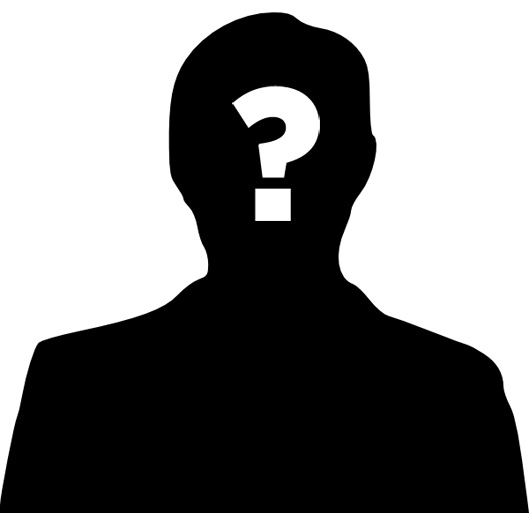 Timing:  Does privilege apply when you are just kicking the tires?
Old rule:   No.

Modern trend:  Yes

Depends on judge

Tip:  Tiptoe into relationship
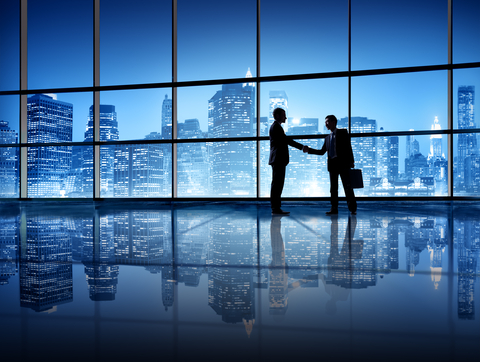 “Prospective client”
Litigation    Securities   Employment   Contract    Patent
© Rawpixelimages | Dreamstime.com - Business People Shaking Hands In New York City Photo
Timing:  Does privilege apply when you are just kicking the tires?
Minnesota:
MN Rule 1.18 Duties to Prospective Client
 A person who discusses with a lawyer the possibility of forming a client-lawyer relationship with respect to a matter is a prospective client.
 
 Even when no client-lawyer relationship ensues, a lawyer who has had discussions with a prospective client shall not use or reveal information learned in the consultation, except as Rule 1.9 would permit with respect to information of a former client. . . .
This is only HALF the privilege picture!
Can the MN attorney refuse to provide information that is confidential but not privileged?
Minnesota:
MRPC Rule 1.6(b)(2) provides that a lawyer may reveal secrets when required by law.
Rule 26, R. Civ. Proc., requires an answer to relevant discovery unless there is a privilege. 
MRPC Rule 3.4(c) requires a lawyer to obey court rules. 
U.S. v. Sindel, 53 F.3d 874 (8th Cir. 1995) holds that Rule 1.6 does not protect non-privileged material from an IRS summons.
Note:  This issue applies both to prospective and  actual client relationships.
Recommendation:  Be an advocate.
Timing:  Does privilege apply when you are just kicking the tires?
California code:
The Evidence Code defines a "client" as a person who "consults a lawyer for the purpose of retaining the lawyer or securing legal service or advice from him in his professional capacity." Evid. Code ¤ 951. Thus, one may be a "client" under the attorney-client privilege, without ever entering into an attorney-client relationship.
Thumbs up in California.
Timing:  Does privilege apply when you are just kicking the tires?
California case law:
It is well established that the attorney-client privilege may apply to preliminary communications with an attorney made for the purpose of securing representation, provided that there is a reasonable expectation that the attorney will provide representation. See People v. Gionis (1995) 9 Cal. 4th 1196, 40 Cal.Rptr.2d 456, 892 P.2d 1199. The rationale for this rule is clear. As one court put it: 

[N]o person could ever safely consult an attorney for the first time with a view to his employment if the privilege depended on the chance of whether the attorney after hearing his statement of the facts decided to accept the employment or decline it.
TWO thumbs up in California.
Privilege extends to patent attorneys in federal cases.
In re Spalding Sports Worldwide Inc., 203 F.3d 800 (Fed. Cir. 2000).

Client communications with patent counsel, including technical information, are for the purpose of seeking legal advice and areprotected by privilege.  Patent attorneys provide counsel as other attorneys do and are not mere scribes or conduits.
Inside v. Outside:  Upside or Downside?
Does attorney client privilege apply to inside counsel?

If yes, what are key differences in how privilege applies to inhouse and outside counsel?
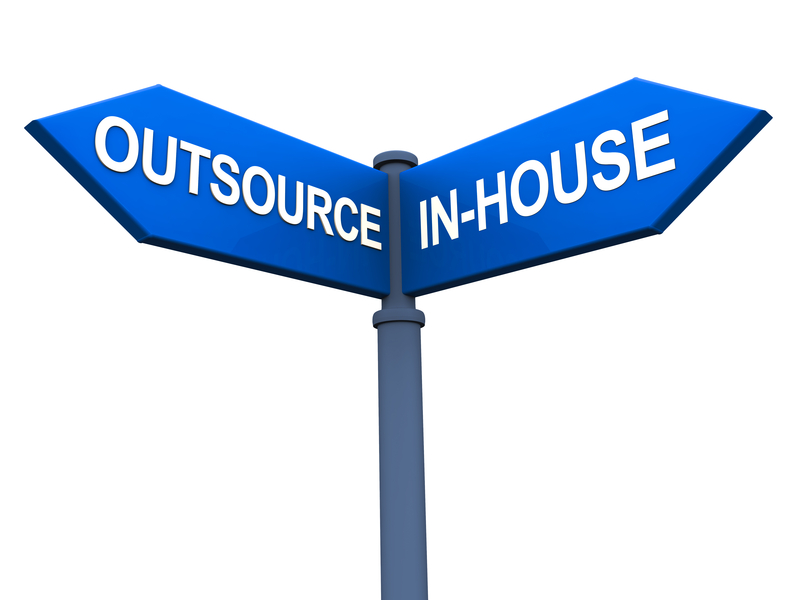 Inside v. Outside:  Upside or Downside?
Does attorney client privilege apply to inside counsel?
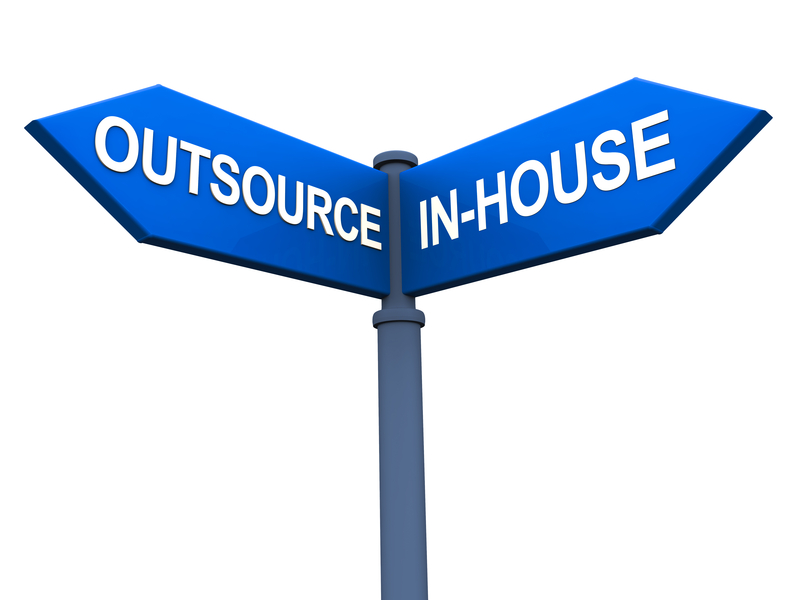 Absolutely.  At least today.  But really sensitive legal work should be handled with outside counsel due to the difference in a key burden of proof.
Attorney Client Privilege is easier to waive for inside counsel
What the courts have said:
Less objective

Business and legal hats

More likely necessary witness

Unfavorable burden of proof.
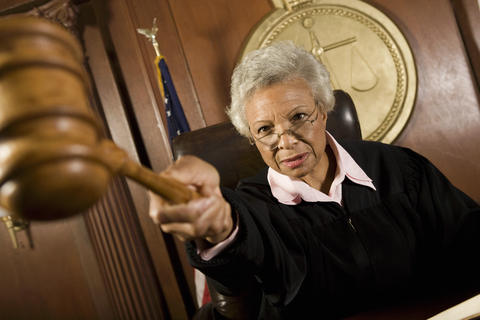 © Photographerlondon | Dreamstime.com - Judge Pointing Gavel In Courtroom Photo
Only the last three reasons make sense.
Unfavorable burden of proof
Outside counsel:   

Presumed to be privileged.

Opponent must attack privilege for EACH document.

You get to keep secret unless opponent wins privilege battle

Inside Counsel:

Presumed NOT to be privileged.

You must prove privilege for EACH document 

You must disclose unless you win privilege battle.
TIP:  Use outside counsel for certain sensitive matters
Can Patent Agent Communications be privileged  in some venues?
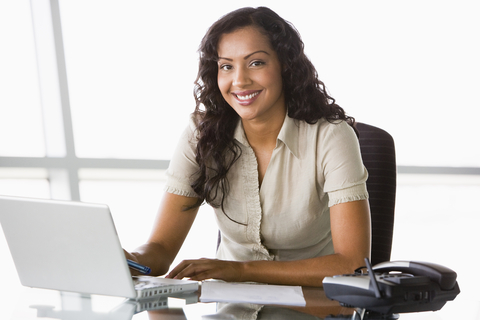 Patent agent:

Non-attorney

Technical degree

Federally registered with USPTO

Authorization:  U.S. patentability, preparation, prosecution

Less expensive but capable option
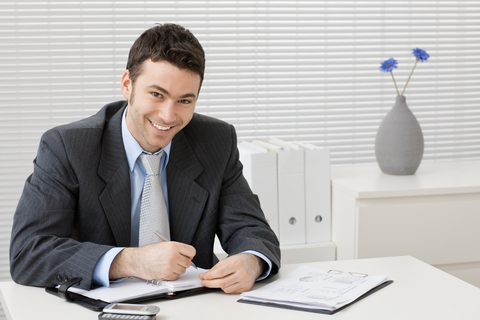 © Monkeybusinessimages | Dreamstime.com - Businesswoman Working At Desk Photo
© Nyul | Dreamstime.com - Businessman Working At Desk Photo
Are Patent Agent Communications privileged?
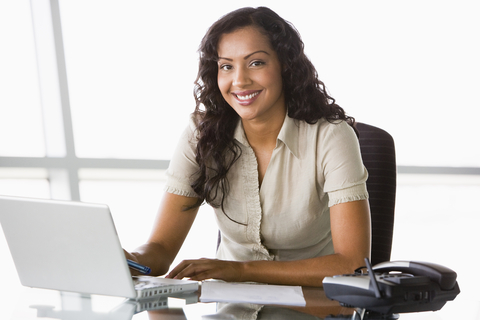 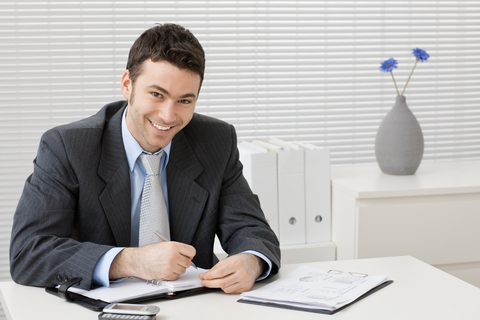 Yes.
No.
© Monkeybusinessimages | Dreamstime.com - Businesswoman Working At Desk Photo
© Nyul | Dreamstime.com - Businessman Working At Desk Photo
Can Patent Agent Communications be privileged  in some venues?
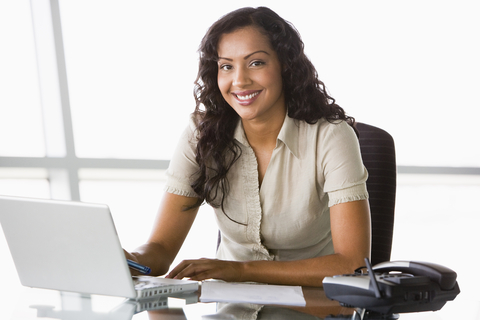 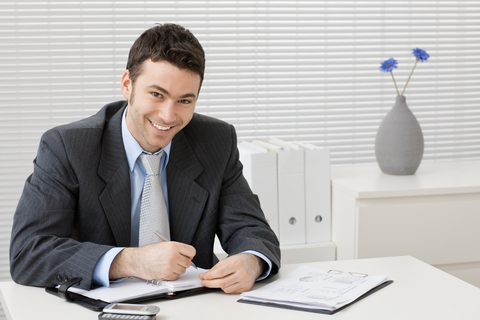 Yes.
No.
© Monkeybusinessimages | Dreamstime.com - Businesswoman Working At Desk Photo
© Nyul | Dreamstime.com - Businessman Working At Desk Photo
Can Patent Agent Communications be privileged  in some venues?
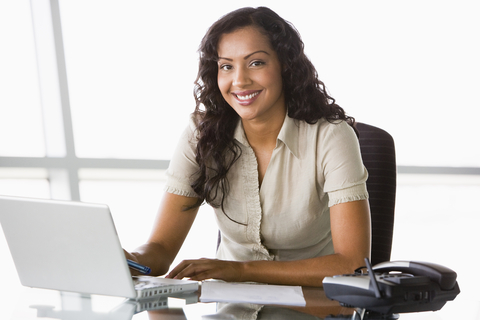 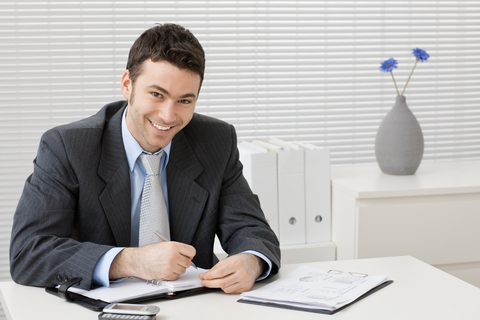 Yes.
No.
© Monkeybusinessimages | Dreamstime.com - Businesswoman Working At Desk Photo
© Nyul | Dreamstime.com - Businessman Working At Desk Photo
Patent Agents Communications can be privileged  in some venues
YES
YES
YES
No
YES
No
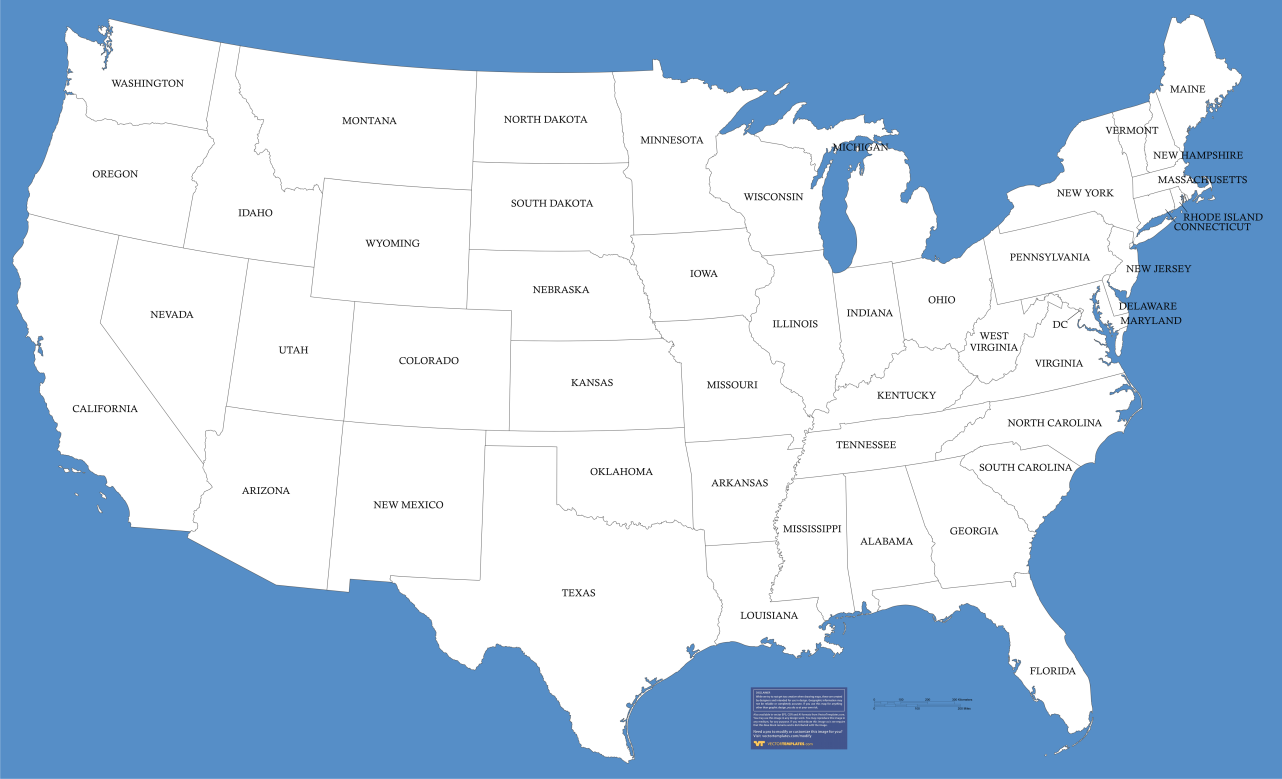 No
No
YES
No
Pre-2016
March 2016:  Federal Circuit extends privilege to patent agents
In re Queens University, (Fed. Cir. 2016)
“[W]e find that the unique roles of patent agents, the congressional recognition of their authority to act, the Supreme Court’s characterization of their activities as the practice of law, and the current realities of patent litigation counsel in favor of recognizing an independent patent-agent privilege.”
March 2016:  Federal Circuit extends privilege to patent agents
Five months later, August 2016, Texas refuses to extend privilege to patent agents in a state contract dispute.
Cited and dismissed In re Queens (Fed Cir 2016) as being decided under federal law, not the law of the great state of Texas
State law controls this contract case
Texas won’t create another common law privilege
Leaves open possibility for Texas legislature to extend the privilege under a statute.  Not likely.
International associate communications can be privileged  for some venues
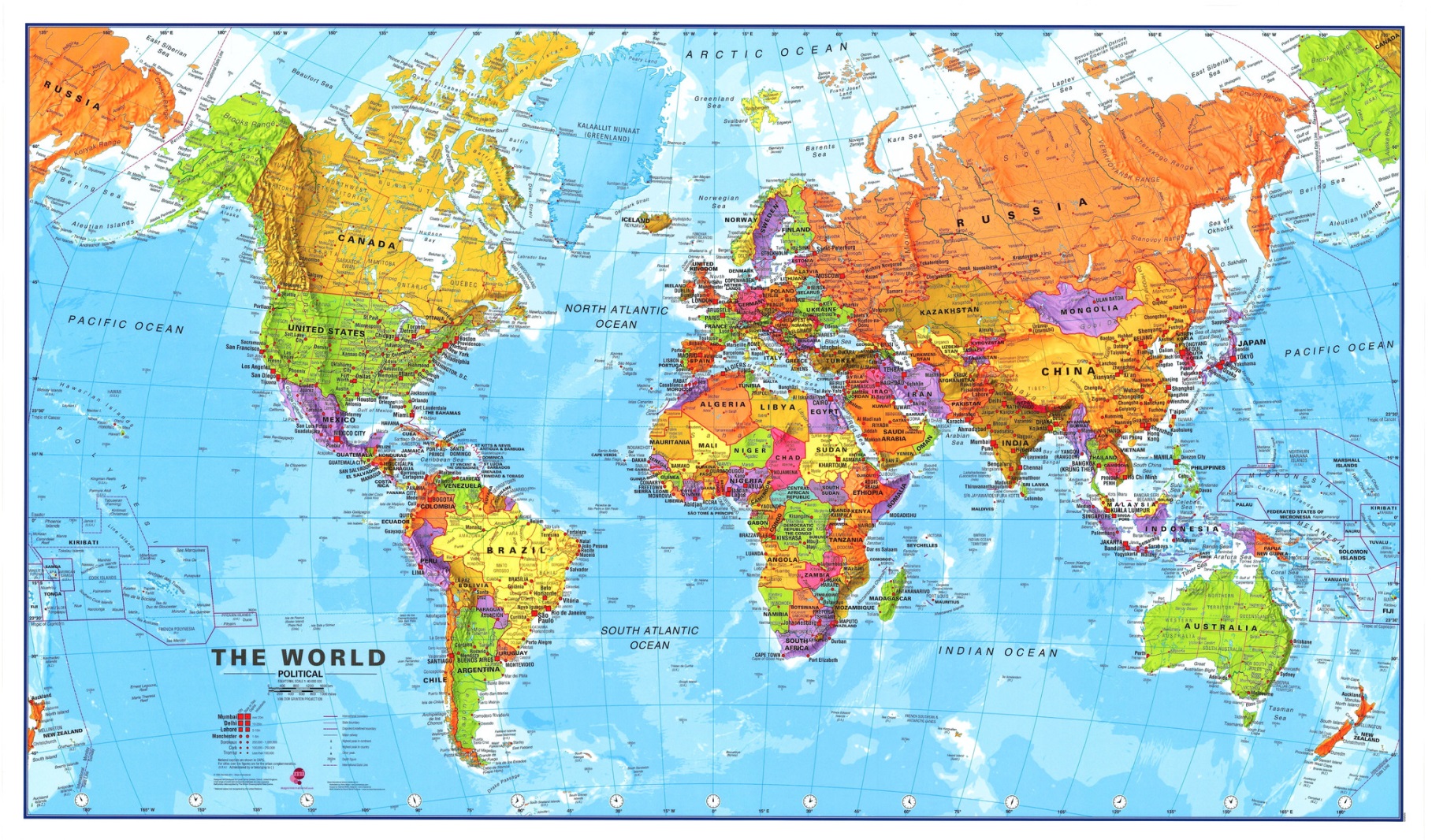 International associate communications can be privileged  in some US venues
Privilege:

Japan (>1998)          Germany            United Kingdom       France

No Privilege:

France (if litigating in S. D. New York)
No Supreme Court or Federal Circuit cases.
Who is the client in the corporate world?
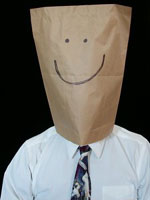 Company is a legal construct

Company acts through its people

Company is the client

Company controls privilege
Corporate privilege is like a club membership.
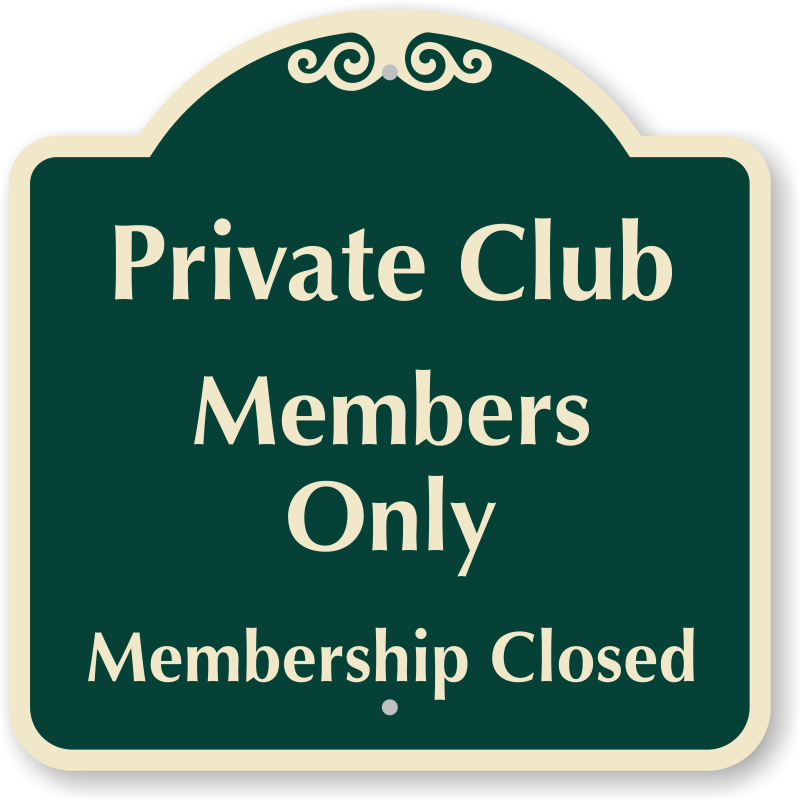 Only some employees are eligible

Project specific

Might be eligible for Project A, but not Project B
See Diversified Industries, Inc. v. Meredith, 572 F.2d 596 (8th Cir. 1977) (guidance on who is in the “circle of privilege”).
In re Bieter Company, 16 F.3d 929 (8th Cir. 1994)(non-employee outside consultants canbe within the circle of privilege if regularly involved in assisting the company in important decision-making, including acting on the advice of counsel).
How do you know if you are eligible for privilege on a project?
Depends on where you are!

Old law:  Control group test

Subject Matter Test

Employee at time of communication

Superior authorized communication

Within scope of employment duties

Upjohn warning (internal investigation)???
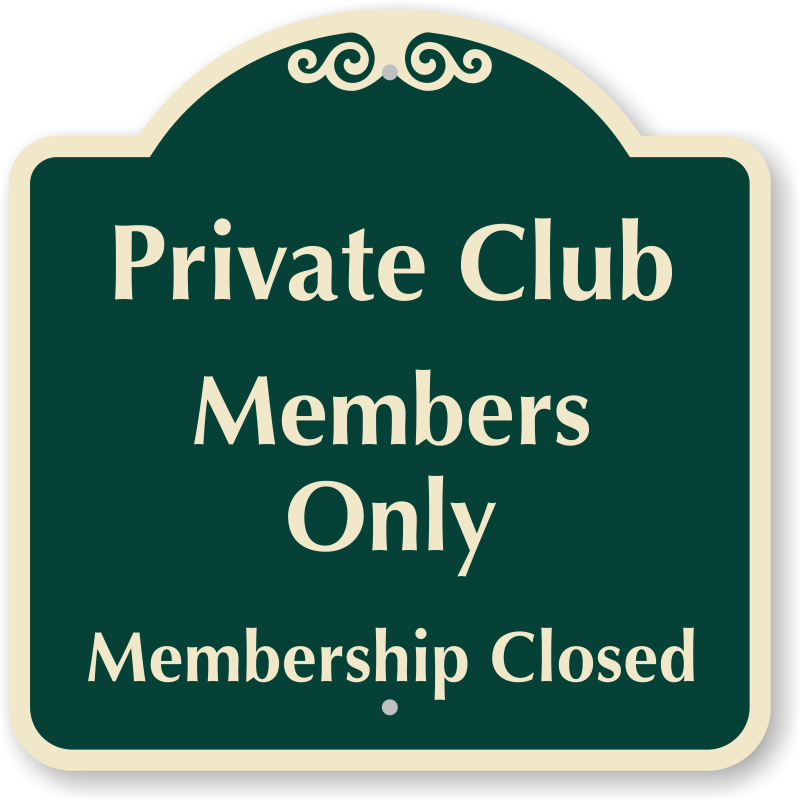 Some venues, Upjohn warning required for internal investigations
Main elements:
Counsel for company, not you

Communication is privileged, but Company owns the privilege, not you

Company can choose to waive
Potential conflicts of interest (See U.S. v. Ruehle, 9th Cir. 2009)

Document!
Some venues, Upjohn warning required for internal investigations
ABA Upjohn recommendation for white collar crime:
I am a lawyer for Corporation A. I represent only Corporation A, and I do not represent you personally.

I am conducting this interview to gather facts in order to provide legal advice for Corporation A. This interview is part of an investigation to determine the facts and circumstances of X in order to advise Corporation A how best to proceed.

Your communications with me are protected by the attorney-client privilege. But the attorney-client privilege belongs solely to Corporation A, not you. That means Corporation A alone may elect to waive the attorney-client privilege and reveal our discussion to third parties. Corporation A alone may decide to waive the privilege and disclose this discussion to such third parties as federal or state agencies, at its sole discretion, and without notifying you.

In order for this discussion to be subject to the privilege, it must be kept in confidence. In other words, with the exception of your own attorney, you may not disclose the substance of this interview to any third party, including other employees or anyone outside of the company. You may discuss the facts of what happened but you may not discuss this discussion.

Do you have any questions?

Are you willing to proceed?
Confidentiality:  Reasonable expectation of secrecy
Non-confidential communications are not privileged.

3d party present

Public place

Overbroad distribution or re-distribution

??Hidden listening devices/theft/etc.??
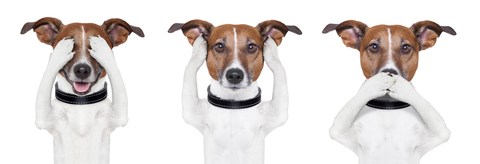 © Damedeeso | Dreamstime.com - See No Evil, Hear No Evil, Speak No Evil Photo
Privilege only protects if seeking or obtaining legal advice
Business advice not eligible at all.

Mixing law and business in the same communications jeopardizes privilege

Inhouse counsel wears business and legal hats
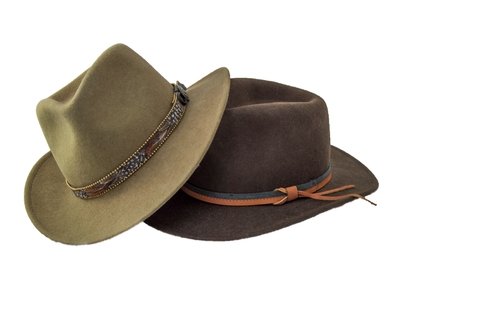 © Mcgrewc | Dreamstime.com - Two Outback Style Hats One Green One Brown Isolated On White Photo
Some facts not eligible for privilege.
Existence of the attorney client relationship.

Length of the relationship.

General nature of the legal services.

Communication “specifications”
Dates
Persons 
Length
Calendar entries
Fee arrangement
place
Waiver:  Privilege has a strong foundation, but a leaky roof
Strong policy.  Strong history.  Essential to justice

Judges construe narrowly

Federal government is a privilege bully

Easy to waive.

Realistic to avoid waiver
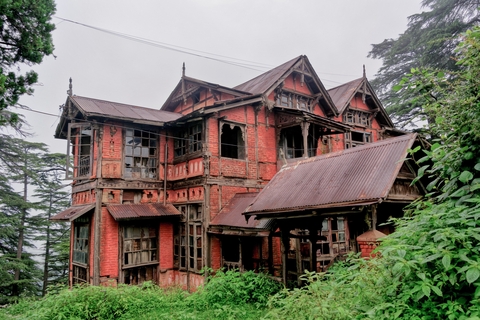 © Mino21 | Dreamstime.com - Very Old Brick House Photo
Easy waiver illogical.
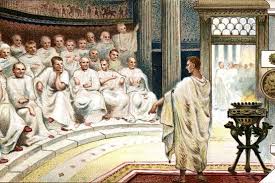 Long and noble history

Noble purpose

Strong rhetoric

Promote open communications

Essential to legal representation

Strong sense of justice
Ancient Rome
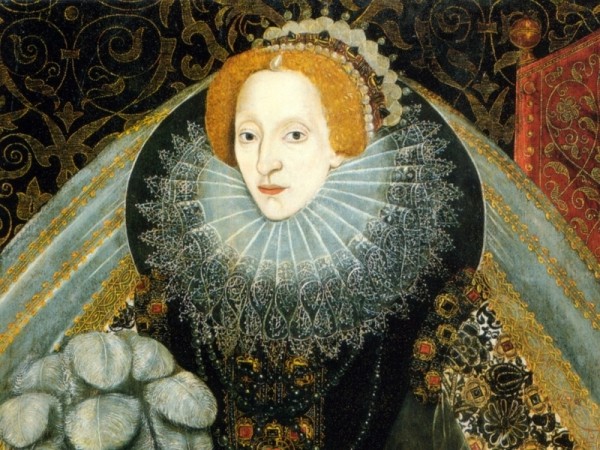 16th century England
Waiver consequences:  Privilege gone.
Client forced to disclose testimony or documents

Attorney still cannot generally blab (ethics) except to extent commensurate with waiver
LOST AND
NOT FOUND
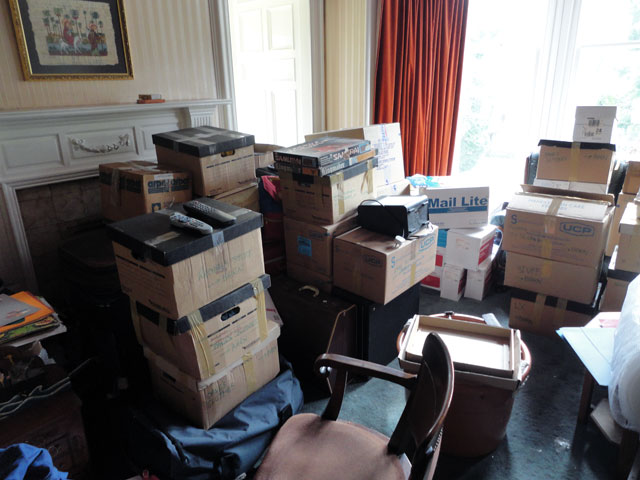 Waiver buffet.
Implied
Accidental
Exceptions (Forced)
Intentional
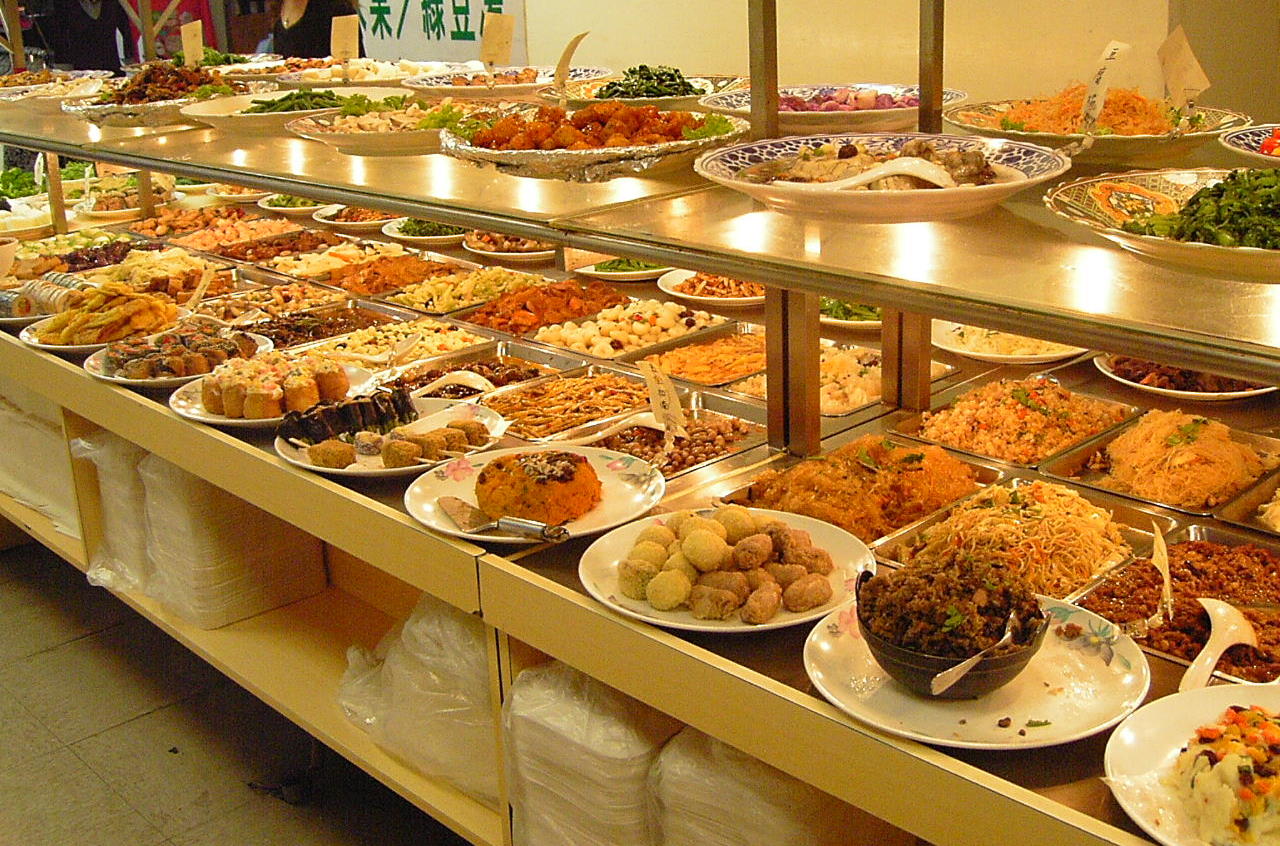 Accidental Waiver:  Easier to lose privilege than car keys
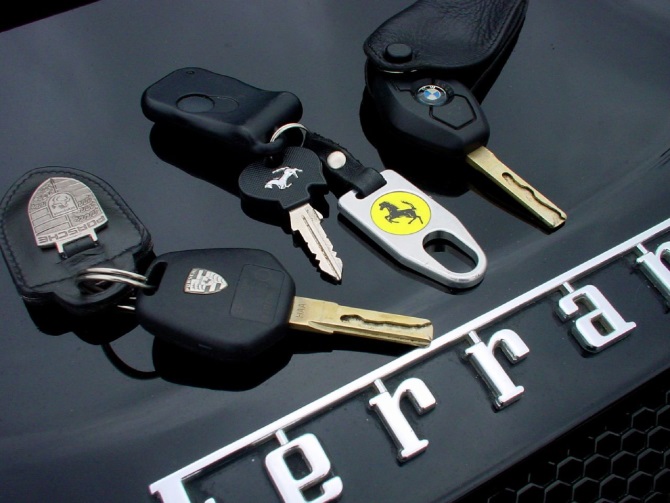 Accidently disclose privileged documents

Unreasonable expectation of privacy

Overbroad distribution and re-distribution

Failure to keep accurate privilege log

No judge sympathy
If a client’s friend or relative is present for attorney-client communications, the communications are not privileged. State v. Rhodes, 627 N.W.2d 74 (Minn. 2001).
Implied waiver:  State of Mind
Trouble Brewing:

Tax shelter     antitrust      willful patent infringement      misappropriation of trade secrets     security filings     internal investigations

Defense:

Advice of counsel

Negligent, not willful

Good faith
Implied waiver:  State of Mind
Trouble Brewing:

Tax shelter     antitrust      willful patent infringement      misappropriation of trade secrets     security filings     internal investigations

Defense:

Advice of counsel

Negligent, not willful

Good faith
Practice tips:

Separate trial and business attorneys

Limit documents that you create

Assert defenses carefully

Recognize deposition risk if witness admits acting on advice of counsel
Privilege Exceptions
Estate disputes

Shareholder suits challenging fiduciary duty

Shareholder derivative suits with “good cause”

Management fraud (Garner doctrine/Garner factors)

Future crime/fraud

Conceal past, current, or future crime/fraud
Attorney can blab
Help me hide the body.
More privilege Exceptions
Common interest among joint clients

Lawyer is necessary witness

??Antitrust violations, copyright infringement, insider trading, etc.???
These are civil and criminal problems.
Federal government is privilege bully.
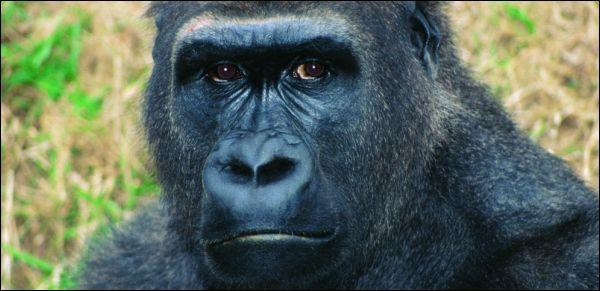 Congressional hearings

U.S. patriot Act:
No judicial oversight
Monitor prison communications

DOJ expressly punishes asserting privilege

“Willingness to waive privilege is DOJ factor on how doggedly to pursue”
900 Pounds
Can you fix waiver problems?
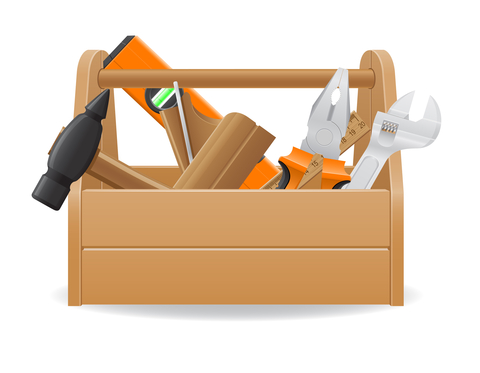 Corrective action

Preventive action
Corrective tools are difficult to use successfully
© Kontur-vid | Dreamstime.com - Wooden Tool Box Vector Illustration Photo
Corrective action:  trying to fix leaky privilege
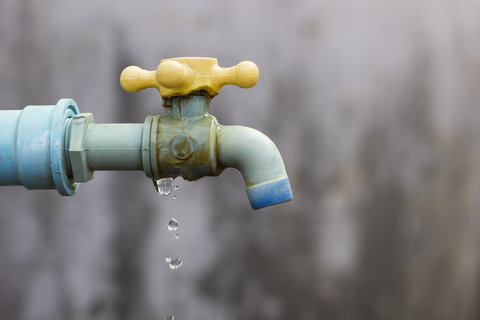 Accident

Reasonable (best) efforts to avoid

Reasonable (best) efforts to fix
You often must try, but good luck.
© 29mokara | Dreamstime.com - Defective Faucet, Cause Wastage Of Water. Photo
Preventive action:  trying to avoid leaky privilege
Accident

Reasonable (best) efforts to avoid

Clawback agreement
Clawback Agreement

If either party accidently discloses a privileged document, the document will be returned and privilege is not waived.
In practice, a better tool unless you have to actually enforce
Special topic:  Invention Records
Old law split

Federal Circuit:

Privileged if provided to attorney to secure legal services

Controlled by Federal Circuit law

Implies:  overbroad distribution waives privilege
TIP:  plan for generating, using, filing, and accessing
Email Notice:  Not so good
This e-mail as well as any files transmitted with it may be  confidential [of who?  Remember agreement obligations.] and may well contain information which is legally privileged. It is intended solely for the use of the individual or the entity to whom it is addressed. If you are not the intended recipient of this e-mail [intended but in error?], you are hereby on notice of this status. Any [missing using] disclosure, copying, distribution, dissemination or publication of the information contained therein is strictly prohibited, unless you have been permitted thereto by the sender, and might be a breach of confidence. If you are not the intended recipient [intended but in error], please return this e-mail immediately to the sender and then delete this message from your system.​
Kaganized Email Notice:  Better
This email and any files transmitted with it are ACME Confidential Information and are intended solely for the use of the individual or entity to whom they are addressed. As an intended recipient, you should not disseminate, distribute or copy this e-mail except as expressly authorized by ACME.  If you are not the named addressee or you have received this email in error, you should not use, disseminate, distribute or copy this e-mail or any files transmitted with this email. Please notify the sender immediately by e-mail if you have received this e-mail by mistake and delete this e-mail from your system. If you are not the intended recipient or you received this email in error, you are notified that using, disclosing, copying, distributing or taking any action in reliance on the contents of this information is strictly prohibited.
The Magic and Mystery of the Common Interest Agreement
Two different entities
Exchanging legal information
Maintain privilege?
Common interest doctrine
Need agreement
Narrow doctrine
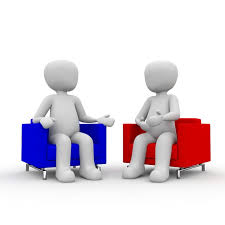 The Magic and Mystery of the Common Interest Agreement
Uh oh.
Yikes.
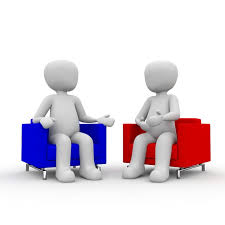 Waiver of privilege is a big problem if you rely on one of these in the wrong situation.
“Yet, all too often, the privilege is unknowingly waived as a result of lawyers entering into common interest agreements without knowing the scope and enforceability of such agreements under the governing laws of the applicable jurisdiction. Courts throughout the United States vary wildly on the degree to which they enforce common interest agreements, and thus attorneys who do not thoroughly analyze the law governing their agreement risk destroying the privilege and doing so in a drastic fashion: discovery of entire data rooms can be compelled as a result of a poorly researched common interest agreement. Attorneys would be wise to consider their choice of law carefully before entering into such agreements.” The Common Interest Privilege By Matthew D. LaBrie – September 30, 2014
The Magic and Mystery of the Common Interest Agreement
Now you tell me.
Now you’re listening.
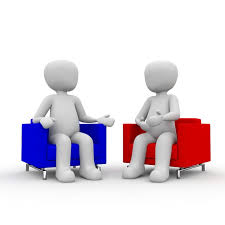 Enforceability
Few situations
Choose the right law
Third parties not bound by choice of law
Need the right agreement
The Magic and Mystery of the Common Interest Agreement
We both like the Cubs.
Not good enough.
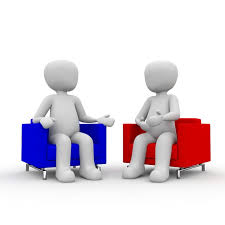 Joint criminal defense
Joint civil defense or attack 
Key:  actual or threatened or planned litigation
Joint patent application?
Less acceptance:
Due diligence
Contract negotiations
Vendor/Supply
Joint research
Regulatory compliance or other LEGAL matters
Not matters that are solely business interests
Confidential ≠ Privilege
The Magic and Mystery of the Common Interest Agreement
What does the agreement look like?
Let me show you.
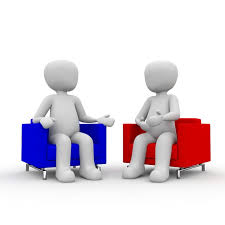 Elements:
Privileged communication
Common interest
Exchange under common interest
No waiver
The fifth element?
Agreement
The Magic and Mystery of the Common Interest Agreement
What does the agreement look like?
Let me show you.
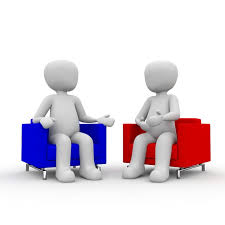 In re Grand Jury Subpoena Duces Tecum, 112 F.3d 910 (8th Cir. 1997).  

Recognized the doctrinei n a grand jury proceeding, but rejected Hillary Clinton’s claim to its benefits with respect to privileged communications between Clinton sent to the White House.  Whether Mrs. Clinton went to prison was not a cognizable interest of the White House.
Law of Privilege constantly evolves.
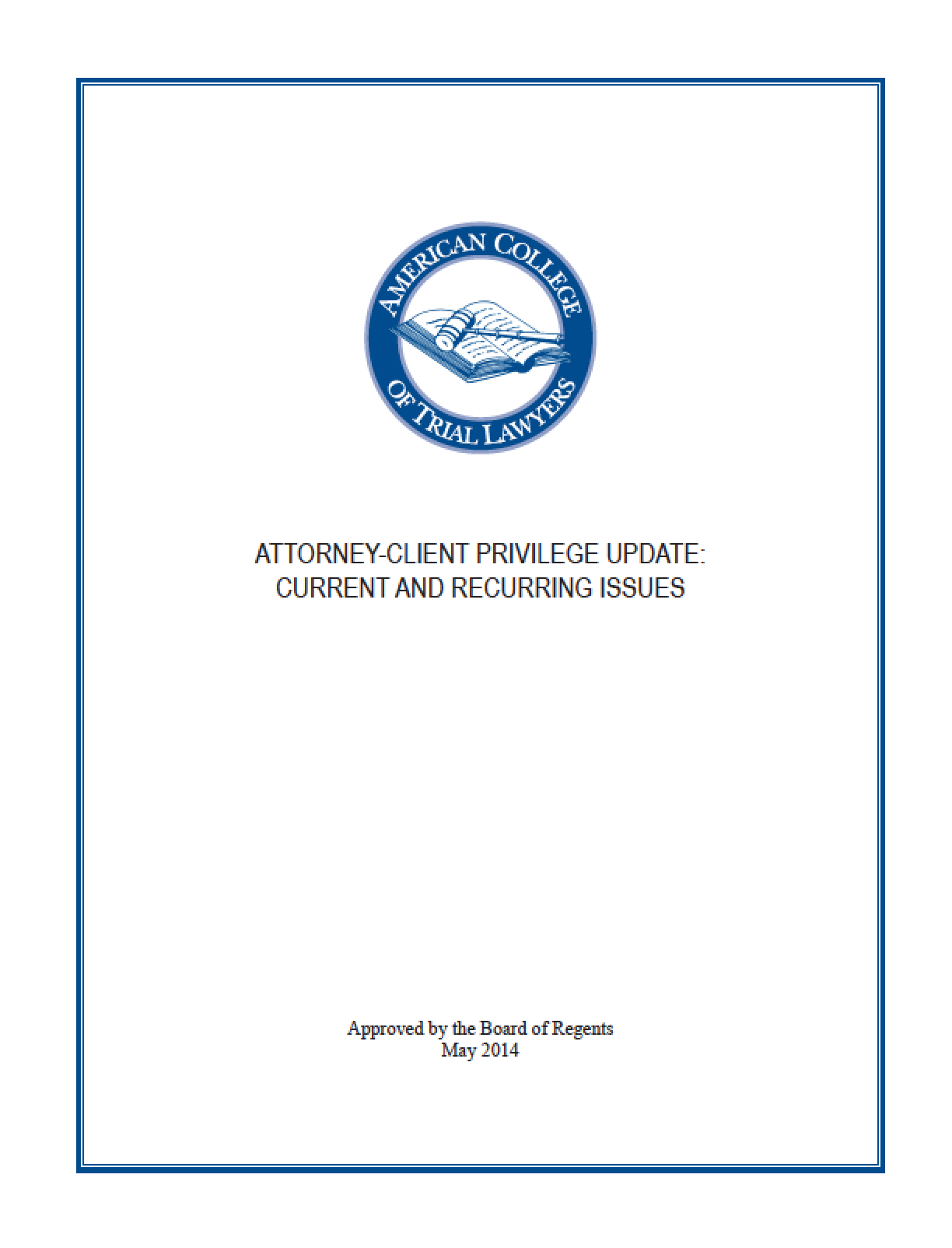 Recommended article:

https://www.actl.com/download/file/fid/520
Law of Privilege constantly evolves.
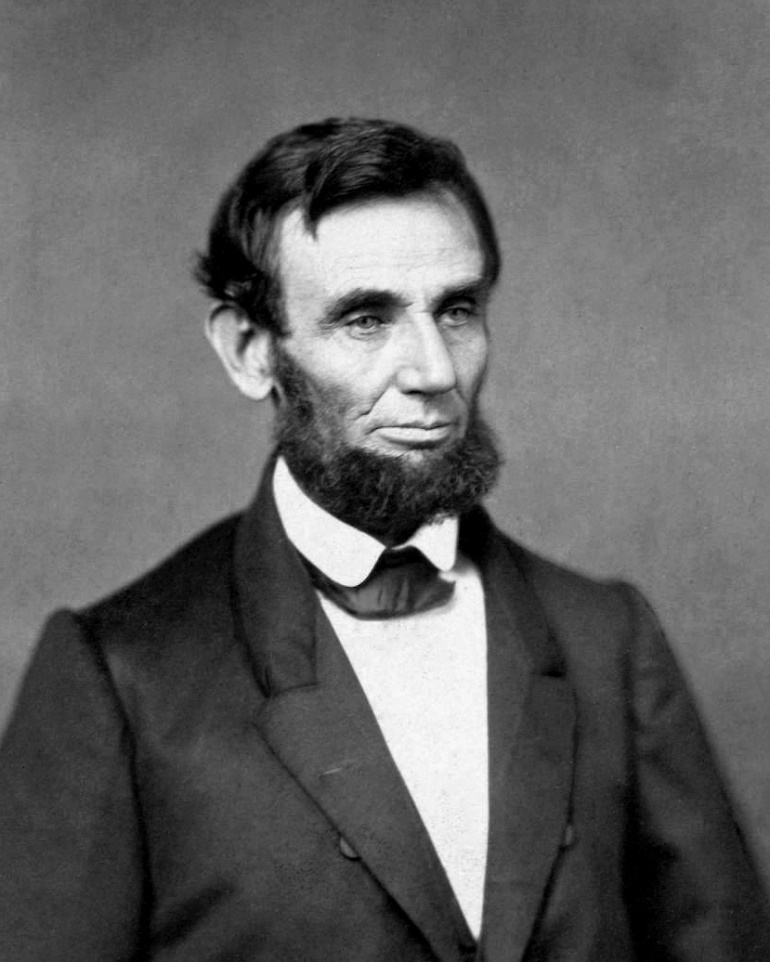 This doesn’t look good for you.  My advice, flee the jurisdiction.
Murder trial of Melissa Goings, 1857.
Lincoln is reported to have said, "I did not run her off. She wanted to know where she could get a good drink of water, and I told her there was mighty good water in Tennessee."
Lincoln disclosed privileged communication
Privilege  waived?
Today:  professional sanctions; disbarment
Ultimate irony:  United States saved because 1857 professional ethics more lax.
Thank you.
Neodymium
Nd
60
144.24
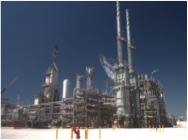 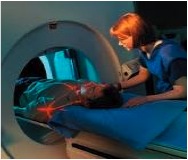 Boron
B
Potassium
K
Atomic Mass
A
Iodine
Erbium
Silver
Nitrogen
I
Er
Ag
N
Protons and Neutrons
5
10.811
19
39.098
68
53
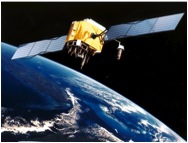 167.26
126.90
47
7
107.87
14.007
Intellectual Property Attorneys
All the right elements.
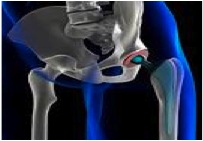 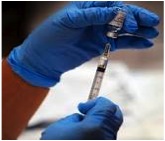 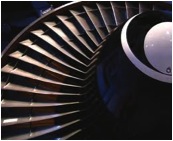